For We Are Not Ignorant…
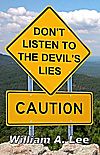 2 Corinthians 2:10-11
INTRODUCTION
Whenever we (Christians) fail to do as the Lord directs, we become vulnerable to Satan’s schemes
2 Corinthians 2:11 – not ignorant (cf 4:4)
Ephesians 6:10-11 – be strong…put on…stand
INTRODUCTION
Whenever we (Christians) fail to do as the Lord directs, we become vulnerable to Satan’s schemes
2 Corinthians 2:11 – not ignorant (cf 4:4)
Ephesians 6:10-11 – be strong…put on…stand
Satan knows that a direct attack is usually doomed to failure
Ephesians 3:10 – manifold wisdom of God
Matthew 16:18 – permanency of the church
Acts 8:1, 4 – persecution to preaching
INTRODUCTION
However, he also knows that he can attack from within
Acts 5 – Ananias & Sapphira
1 Corinthians 5 – open sin and condoning
What are some ways that Satan gains the advantage?
1. Anger
Ephesians 4:26-27
Do not let the sun go down on your anger and do not let the devil have an opportunity
James 1:19-20
Matthew 5:21-26
We confuse contention (strife) with contending (defending)
2. (Un)Forgiveness
Matthew 6:14-15
If we are unwilling to forgive, it principally hurts us
“Holding a grudge is like drinking poison and waiting for the other person to die.”
2. (Un)Forgiveness
Matthew 6:14-15
If we are unwilling to forgive, it principally hurts us
“Holding a grudge is like drinking poison and waiting for the other person to die.”
We must have “an attitude of forgiveness”
Luke 23:34 – Jesus
Acts 7:60 – Stephen
2. (Un)Forgiveness
Matthew 6:14-15
If we are unwilling to forgive, it principally hurts us
“Holding a grudge is like drinking poison and waiting for the other person to die.”
We must have “an attitude of forgiveness”
Luke 23:34 – Jesus
Acts 7:60 – Stephen
While the actual forgiveness does not take place until there is repentance, we must have the attitude of forgiveness
3. The Social Gospel
If Satan can keep us busy focusing on material things, we won’t be busy on the spiritual
3. The Social Gospel
If Satan can keep us busy focusing on material things, we won’t be busy on the spiritual
We must have a proper perspective/priorities
Political, social, environmental issues
Bingo, fundraising, etc
There were poor people before Jesus came to earth, and there were still poor after He ascended
3. The Social Gospel
If Satan can keep us busy focusing on material things, we won’t be busy on the spiritual
We must have a proper perspective/priorities
Political, social, environmental issues
Bingo, fundraising, etc
There were poor people before Jesus came to earth, and there were still poor after He ascended
Matthew 16:21-26
4. Doctrine
“Doctrine” simply means “teaching”
4. Doctrine
“Doctrine” simply means “teaching”
Revelation 2 & 3
Some allowed false teachers and were scolded
Others were commended for defending the faith
1 Corinthians 5
4. Doctrine
“Doctrine” simply means “teaching”
Revelation 2 & 3
Some allowed false teachers and were scolded
Others were commended for defending the faith
1 Corinthians 5
Many denominations feed “spiritual candy”
4. Doctrine
“Doctrine” simply means “teaching”
Revelation 2 & 3
Some allowed false teachers and were scolded
Others were commended for defending the faith
1 Corinthians 5
Many denominations feed “spiritual candy”
Without sound doctrine, we build upon sand
2 Timothy 1:13; 3:16-17; 4:1-3
“…and great will be its fall.” – Matt 7:27
5. Binding our opinions
Some are dogmatic on opinions
They want to bind where there should be liberty
Romans 14
1 Corinthians 8
5. Binding our opinions
Some are dogmatic on opinions
They want to bind where there should be liberty
Romans 14
1 Corinthians 8
Or, simply on false doctrine
2 Timothy 2:17-18 – Hymenaeus and Philetus
5. Binding our opinions
Some are dogmatic on opinions
They want to bind where there should be liberty
Romans 14
1 Corinthians 8
Or, simply on false doctrine
2 Timothy 2:17-18 – Hymenaeus and Philetus
It is just as wrong (to the other extreme) to bind opinions as it is to ignore Bible authority
“We Know”
“It ain't what you don't know that gets you into trouble. It's what you know for sure that just ain't so.”
		 					      – Mark Twain
“We Know”
“It ain't what you don't know that gets you into trouble. It's what you know for sure that just ain't so.”
		 					      – Mark Twain

The only problem is that there is absolutely no evidence that he ever said it.
“We Know”
“It ain't what you don't know that gets you into trouble. It's what you know for sure that just ain't so.”
		 					      – Mark Twain

The only problem is that there is absolutely no evidence that he ever said it.

Ironic, isn’t it?
John 7:27
Jesus is from God. 
That is one of the primary declarations of John.
John 7:27
Jesus is from God. 
That is one of the primary declarations of John.
However, many people missed this truth about Jesus for various reasons
Some think he violates the Sabbath
Some think he spends too much time with sinners
Some think they know where he came from
John 7:27
Jesus is from God. 
That is one of the primary declarations of John.
However, many people missed this truth about Jesus for various reasons
Some think he violates the Sabbath
Some think he spends too much time with sinners
Some think they know where he came from 
We know the truth because God tells us
He speaks the words of God
He does the work of God
He completes the mission God gave him to do.
CONCLUSION
Satan knows that a frontal attack on the church is not going to work
So he resorts to sneak attacks, to schemes
If he can work from within, he can do all sorts of damage
CONCLUSION
Satan knows that a frontal attack on the church is not going to work
So he resorts to sneak attacks, to schemes
If he can work from within, he can do all sorts of damage
We need to be ever vigilant of his “devices”
We need to speak where the Bible speaks and be silent where the Bible is silent.
And, above all, love one another.
Are YOU a Christian?
Hear
Believe
Repent
Confess
Be Baptized
Continue Faithfully
Romans 10:17
Mark 16:16
Acts 2:38
Acts 22:16
Mark 16:16
Hebrews 10:38